Age-friendly environments in the stories of older people in the Finnish Arctic
Shahnaj Begum
University Researcher
Unit for Gender Studies 
Faculty of Education, University of Lapland
shahnaj.begum@ulapland.fi
* Vice-Lead, UArctic Thematic Network “Ageing & Gender in the Arctic”
*Affiliated Post-doctoral researcher at Centre of Excellence in Research on Ageing and Care (CoEAgeCare), University of Helsinki
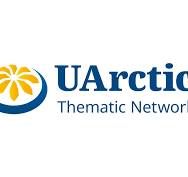 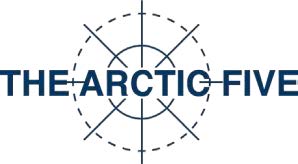 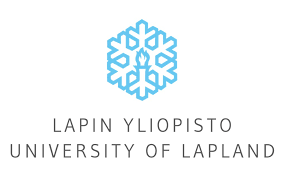 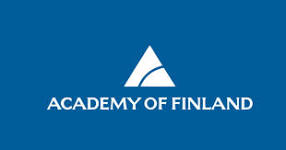 21.10.2024
1
Conceptualizing age-friendly environments
By the World Health Organization (WHO, 2007) identified indicators: housing, transportation, urban spaces and the built environment, social participation, civic participation and employment, respect and social inclusion, access to community support and health services, and communication and information. 


Creating an AFE requires a successful combination of the elements in the three environmental clusters put forward by Eales et al. (2008): the natural environment (e.g., healthy natural surroundings); the human-built (e.g., infrastructures, necessary support services, healthcare services); And the social (e.g., opportunities to maintain social relationships with family, friends, relatives and neighbors; a space where they may enjoy proper respect regardless of their age, gender, ethnicity or country of origin). 

An AFE can be defined as an environment that empowers older persons to live independently, to stay active for longer period and to live safely and securely; it is a space where they may enjoy proper respect regardless of their gender, ethnicity and origin of birth.
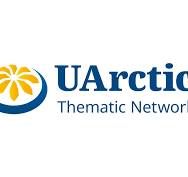 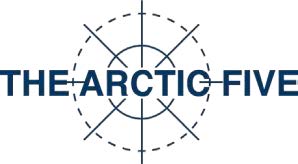 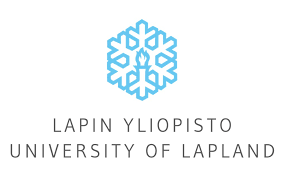 21.10.2024
2
Research Questions  regarding age-friendly environments
The focal questions are: 
What elements do older people cite as important for their daily life in relation to an AFE; 
are there problems and challenges that create distances among that population or between that population and something else; 
and do these problems and challenges differ by group (native Finns, immigrants and Sámi)?
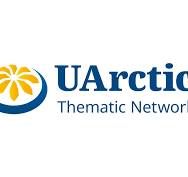 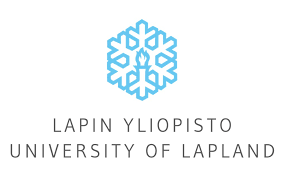 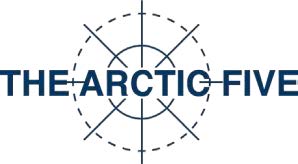 3
Research data, selection of participants and methods
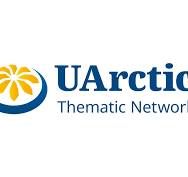 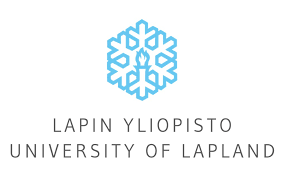 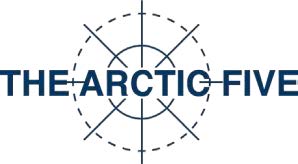 21.10.2024
4
Distances and differences in the natural environment
Martta, 77, a nature-lover from the rural North (who has Sámi relatives) stated: “I am happy that our environment is less polluted now that outsiders have not been able to enter this area [during the pandemic]”. By “outsider” Martta meant tourists and noted that not all tourists keep the environment clean. Her comment reflects a distance between local people and outsiders.

Older informants living either in apartments in urban settings or in nursing homes because of physical frailty reminisced about opportunities to enjoy nature, which had been a positive element in their lives. A case in point is 92-year-old Armi, who noted:

“My children take me outside whenever possible to feel the fresh air and organize opportunities to spend time in the cottage near nature and the lake, which keeps me healthy”.

Inari, 73, mentioned, “me and my husband have good studded shoes – they were expensive – that we wear on our regular walk”.

 In contrast, Harun, a 64-year-old immigrant man from a crowded and warm Asian country living on a basic pension, said: 

	“The cold and slippery winter is a barrier to integration with the community”. The cold, dark and quiet environment creates feelings of depression among immigrants.
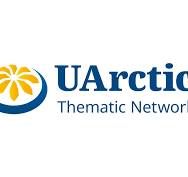 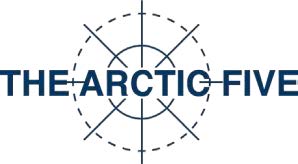 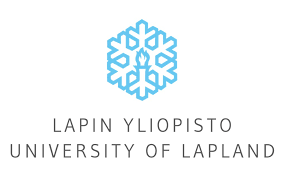 5
Shaila, 67, from another crowded and warm Asian country, 

She noted: “I walk and go outside every day for two hours and feel the fresh oxygen. I ride a bicycle, which I could not think of doing in my native country”. 

She stated that her community “has a small population, fields and forests, a very peaceful, healthy and natural environment, but travelling to my country of origin became expensive”.

There were similarities and differences in the comments of native Finns, immigrants and Sámi about the natural environment of the Finnish North. 

In the case of similarities, connections with the place are very important for many older people (Sheila, 2022), for example, through the natural landscape, a garden and opportunities to walk in the forest. 

Regarding differences, although all groups emphasized the importance of living in a peaceful and healthy environment, immigrant informants said they preferred to live in urban settings.
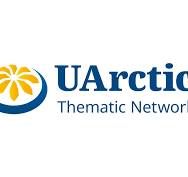 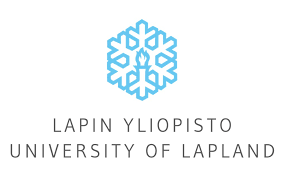 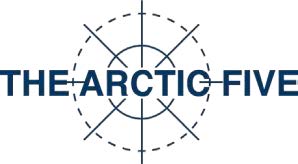 21.10.2024
Distances and differences in the human-built environment
Among the interviewees, the native Finns and Sámi in particular emphasized familiar, peaceful surroundings. 
A rural community is age-friendly if it offers familiar surroundings and security (Eales et al., 2008, p. 116). Safety and security are also important considerations for those who live in nursing homes.

The implementation of an “ageing in place” strategy depends on the availability of resources in the human-built environment. 

In one such instance, Armi, 92, who was living in an urban setting, noted:

After 2007, it was very difficult to keep up with the work in the yard, though I could handle the housework. Since my children (oldest daughter and son) live in the same city, I have sold my home and bought an apartment in the city center. There I can manage. … I have a high commode in the toilet and enough space for a shower chair, which is important.
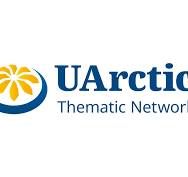 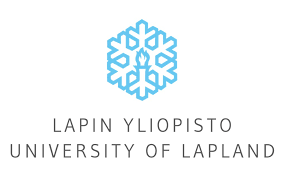 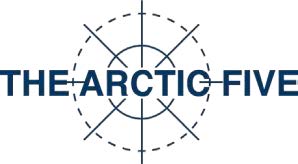 21.10.2024
According to the informants, to be age-friendly the built environment should include appropriate housing or nursing home facilities, a summer cottage, adequate services, stores, roads and suitable transportation. For some, this would mean the opportunity to live in their own home and receiving support according to their needs, that is, ready access to health care, shops, post offices, banks and a pharmacy, all of which might be located at some distance. However, experiences and expectations differed among the respondents.

Older people living with their adult children in the same household may be a regular facet of some cultures but not a viable custom in a new country. In a positive experience of the host culture in this regard, Shaila pointed out very emotionally that although she had opportunities from the beginning to stay with her son’s family, she missed her independence and agency to some extent. Now she is living in her own house and states that “living in peace and freedom in my own house is important for me”.
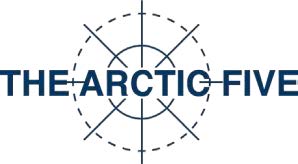 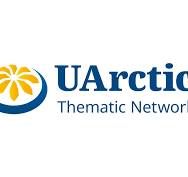 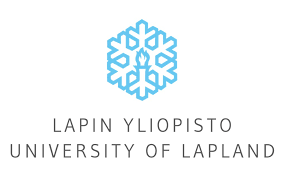 Four of the native Finnish and Sámi informants living in a rural setting in their own house mentioned that during winter time clearing snow from a big yard is a difficult job. Transportation and good roads are important for access to shops and services. 

Heini, age 83, lives in an apartment near an urban setting; she has lived alone her whole life. She is taking care of her 86-year-old brother, who lives three kilometers from her. She has a car and still drives. Heini was not happy with public services. For example, she had a very negative impression of the local nursing home, commenting and said,
 “when I am older and physically fragile, I would like to buy cleaning services and meals. I would like to keep living in my apartment, not live in a nursing home”. 

None of the informants wanted to live in a nursing home. In this regard, Heini said:
My mother was 82 years old when she got dementia and moved into a nursing home, she lived there more than 10 years. The nurses did not have time to take the residents out for a walk. They did no more than feed my mother; they did not speak with her. … There were too few nurses. They need more nurses to take care of the residents.

Raising the same issue, Inari, 73, mentioned, with sadness, that
“caregivers receive a poor salary and they are leaving to work in other sectors. In the North, there are many vacant positions in the care sector; people are not interested in the work”.
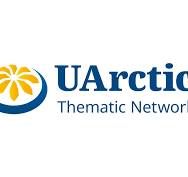 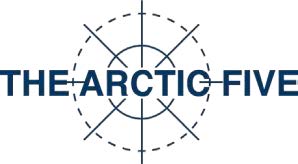 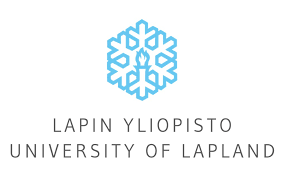 21.10.2024
Distances and differences in the social environment
My data indicate that one of the crucial features of an age-friendly social environment in the North, is the opportunity to maintain relationships with family, friends and neighbors within the community. 

Other significant factors identified in the descriptions of my informants are opportunities to have agency to make decisions; opportunities to learn the language and other aspects of communication; feeling useful; feeling that one has potential and self-respect; and opportunities to engage in cultural, religious and local activities. 

Remaining involved in different activities plays an important role for many older people who are living in their own house or apartment and are still physically strong. Some of the older interviewees were happy reading books, watching TV, listening to the radio and doing household chores.

Language is the principal barrier for immigrants in accessing .Older immigrants in my sample needed help from translator services or, in one case, from a daughter-in-law. For older immigrants, the language barrier creates distance in communication that hampers integration into the community in receiving important information compared to Finnish- and Sámi-speaking people.
Despite the complexity and distances, Shaila feels very happy that “here people don’t interfere in each other’s lives”. However, she went on to note:
I miss celebrating religious occasions, watching TV with family members. According to my daughter-in-law and son, napping or sleeping with grandchildren is not permitted in this culture although this creates a close relationship between older and young generations. I do not understand why I cannot do it since my grandchildren also want it.
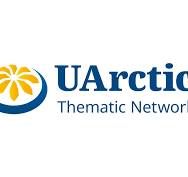 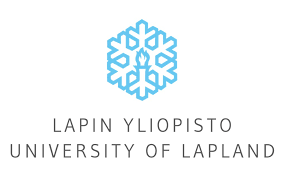 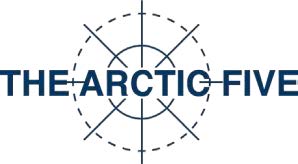 10
In the beginning, Shaila felt that her home country was better since people are “closely attached to each other and do religious practices together”, but now she feels that this take from one of a certain liberty, dictating what “you can do and what you cannot”. 

In evaluating the host country’s culture, she stated that “here … people have some distance from each other. A long distance is not good but a small distance is, because it gives you space for yourself”. For some immigrants, family means not only husband or wife and children, but also parents, uncles, aunts and cousins. This thinking is common in some Asian countries. Shaila was motivated to learn Finnish. In this connection, she noted,

I would like to work so that I could be a useful member of this society. My son “M” and I have built a house near his house. It was hard work, both worked 12 hours a day throughout the summer to get it finished. I felt that it is a contribution to the assets of this country.

Here Shaila felt that building a house shortened a distance; she now felt closer to Finnish society this way. Some of the important activities Shaila mentioned were reading good books, praying to God, watching some of her favorite TV programs, cooking what she wanted, knitting and sewing, calling some friends or some poor students and needy people in her homeland and helping them, organizing get-togethers with some family friends, meeting her grandchildren daily and playing with them. Some of these activities served to shorten the emotional distance between her and her country of origin.
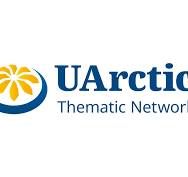 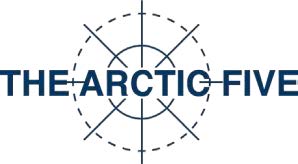 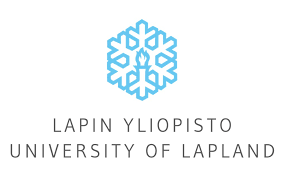 21.10.2024
Distances shaping Finnish AFEs
This study has indicated that for different groups of older people an AFE includes having a feeling of attachment and connection to the place where they live, a sense of security and familiarity with their living environments, and a feeling that they have caring relationships and roles, including individuality and autonomy. 

In the Finnish Arctic, older people would like to live in an environment where they feel secure and comfortable.
For native Finns and older Sámi, geographical distance from residential areas and nearby cities figured as positive features in that the distance allowed them to live far from pollution and crowds. They would prefer to live in an environment which is peaceful, safe and near nature. Meeting people and participating in cultural and community events played a crucial role in the well-being of all groups of older people.

I have also found that not all components of an AFE are equally important for all groups of people. The distances reflected in the experiences of the informants interviewed vary based on the ways in which they related to different domains of AFEs. These experiences were also connected with individuals’ overall health and well-being. In an additional finding, the nature and impact of the distances that figured in the informants’ lives, and thus in their conception of an AFE, hinged on the individuals’ socio-economic status, gender, ethnicity, fragile physical health and barriers to getting information and ability to communicate create.
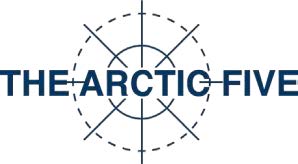 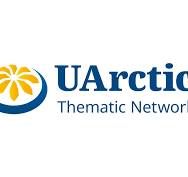 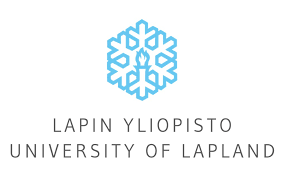 Thank you!
Shahnaj Begum
University Researcher
Unit for Gender Studies 
Faculty of Education, University of Lapland
shahnaj.begum@ulapland.fi
* Vice-Lead, UArctic Thematic Network “Ageing & Gender in the Arctic”
*Affiliated Post-doctoral researcher at Centre of Excellence in Research on Ageing and Care (CoEAgeCare), University of Helsinki
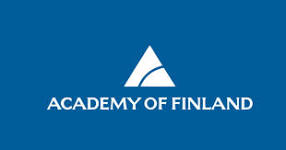 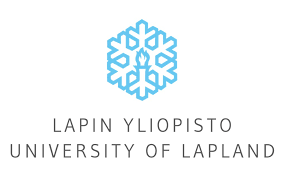 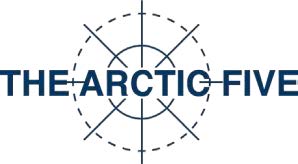 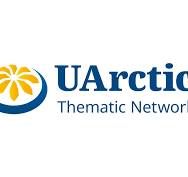 21.10.2024